2014 CMACS Workshop on Modeling Biological Systems
Welcome!
Check under your keyboard for wireless access info
2014 CMACS Workshop on Modeling Biological Systems
Nancy Griffeth
Professor of Computer Science
Lehman College
January 6, 2014
[Speaker Notes: This session is about two outreach efforts, to recruit graduate and undergraduate students to the field -- the Lehman undergraduate minority workshops and the curricular efforts.  I have two major goals today, one to recruit some of you to help with these and the other to find out exactly what we’re recruiting students to.

I’ll describe about how we’re putting the workshops together -- mostly this has involved scrambling really fast to decide what the wrokshop is and to publicize it, and Jim and Chris have been a fantastic resources -- and then I’m going to open it up for discussion of the curricular effort.]
What are we doing here?
Introductions
Preparation and recruiting for research internships and graduate school
Exposure to research projects
Interdisciplinary work experience
Learn a few things
[Speaker Notes: At a high level, what we get out of it]
Today’s agenda
Agenda
Morning
Welcome and Paperwork
Introduction
12 noon Lunch
Afternoon
Modeling
Mac OS X and Unix
[Speaker Notes: Introductions
Logistics and paperwork
Workshop information 
Schedule
Pedagogical approach]
Staff
Introductions
Nancy Griffeth: professor of computer science at Lehman College

James Faeder: professor of computational and systems biology at the University of Pittsburgh

Terri Grosso-Applewhite: PhD student in computer science at the Graduate Center

Naralys Batista: Computer science major at Lehman, attended last year’s workshop
[Speaker Notes: None of us knows all of the material required – we have to rely on each other to get the work done

Go around and ask each to tell something about themselves]
Visiting Lecturers
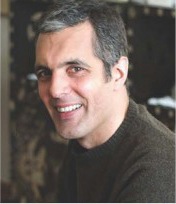 Stephen Redenti, professor 
of biology at Lehman


                     Bud Mishra, professor of                      computer science and        many            other things at NYU
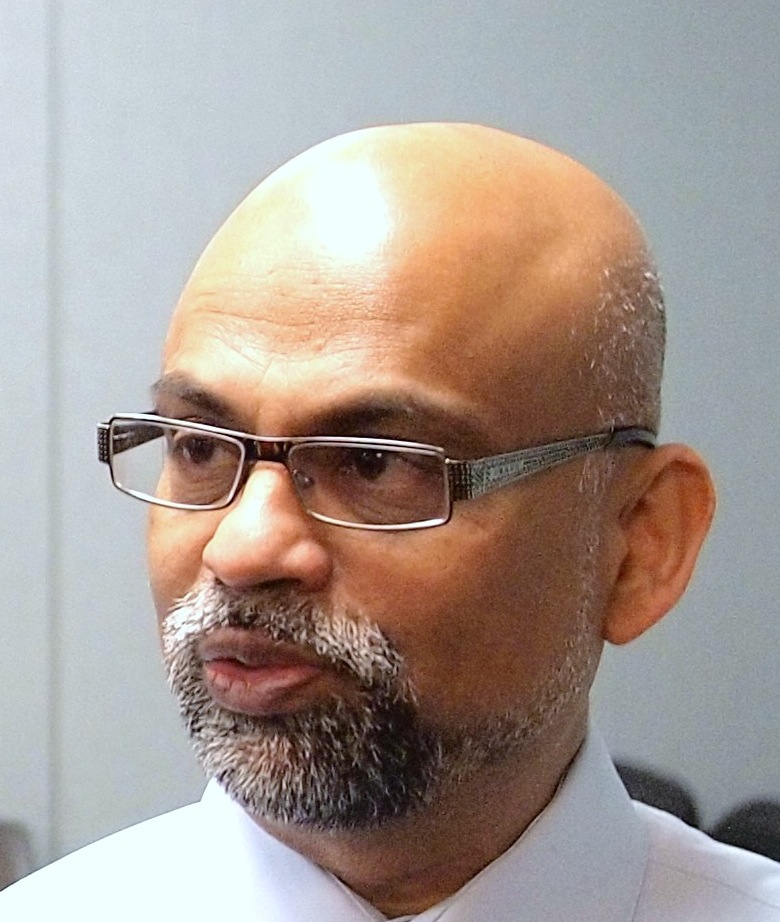 Subject Matter
Workshop Information
How to model signaling pathways, such as 
those that control cell proliferation
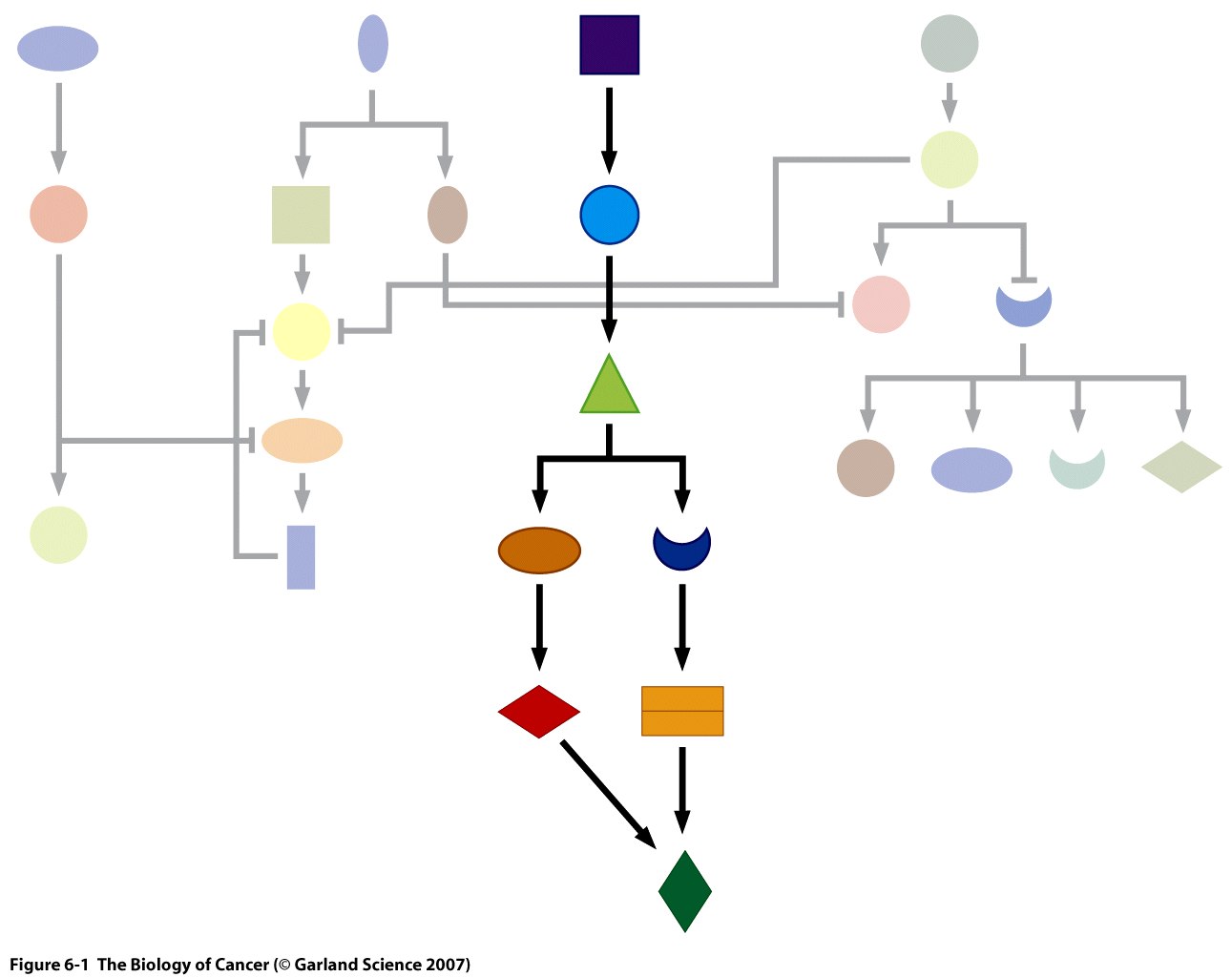 Subject Matter
Mathematical modeling techniques and tools

Issues with and properties of mathematical models
Deterministic versus stochastic
Bistability
Who are you?  (By college)
Introductions
[Speaker Notes: Go around with introductions
Question: What animal would you be if you were an animal?]
Who are you? (By major)
Introductions
Who are you? (Type of major)
Participants
Introductions
Time to introduce yourselves…

What’s your college?  Your major?

Exercise: Meet five of the other attendees – find out why they were interested in coming and what they expect to get out of the workshop.
Logistics and paperwork
Teaming: your primary interest
Biologist: understanding biological phenomena

Computational: using mathematical and/or computational techniques to understand biology

Chemist/physicist: using molecular behaviors to understand biological processes
Logistics
Logistics and paperwork
Crucial information:
Cafeteria
Coffee and snacks
Bathrooms
WiFi
Maps
Logistics and paperwork
Campus Map
Carman Hall is at the southwest end of the campus
Tunnels
Logistics and paperwork
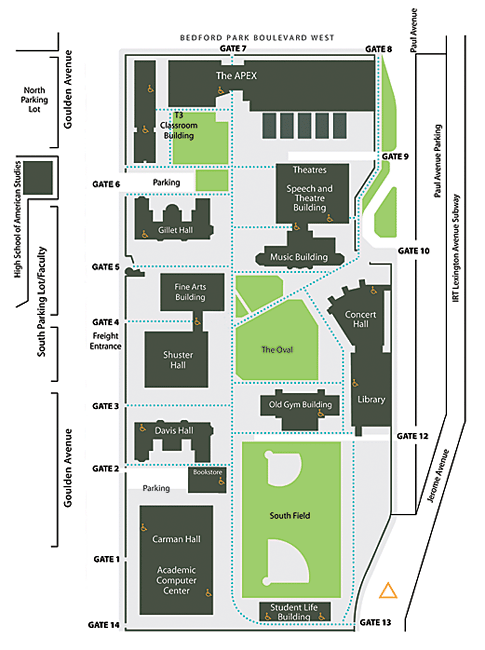 Paperwork
Logistics and paperwork
For stipend: Form 701

Teaming questionnaire (on-line)
Questions or Discussion?
Workshop Outline
Week 1: Biological and computational basics

Week 2: Modeling and computational tools

Week 3: Project
Today’s agenda
Agenda
Morning
Welcome and Paperwork
Introduction
12 noon Lunch
Afternoon
Modeling
Mac OS X and Unix
[Speaker Notes: Introductions
Logistics and paperwork
Workshop information 
Schedule
Pedagogical approach]